CS249: Text Classification and Expectation Maximization
Junghoo “John” Cho
UCLA
Today’s Topic
[Nigam 99] Text Classification from Labeled and Unlabeled Documents using EM
Text classification problem
Naïve Bayes classifier
Expectation-Maximization (EM) algorithm
Text Classification
Problem Setup
Document Classification: Supervised Learning
Simple Document Generative Model
Simple Document Generative Model
Computing Probability from Model
Naïve Bayes Classifier
“Posterior distribution”
“Likelihood”
“Prior distribution”
Naïve Bayes Classifier: Learning Parameters
Algorithm: Naïve Bayes Classifier
“Naïve Bayes classifier”
Bayesian inference + naïve (independence) assumption
In short, “multiply word frequency counts of each class”!
Questions?
Text Classification: Unsupervised
Clustering Property
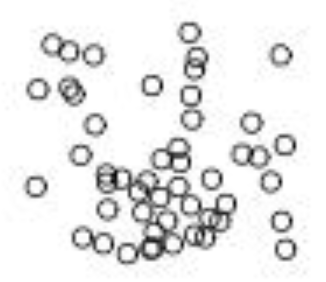 Algorithm
Election
Identifying Clusters
K-Means Clustering: Algorithm
K-Means Clustering: 4-Cluster Example
Image credit: http://shabal.in/
Formalizing Clustering
K-means clustering is reasonable, but it is still an ad hoc heuristics
No formal “guarantee”
Q: Can we make the idea of K-means clustering more formal? 
Q: Can we come up with a probabilistic generative model for clusters?
Q: How can we capture the relationship between “clusters” and each data point in a model?
Mixture Model
Gaussian Mixture Model (GMM): Example
Each data is generated from one of two Gaussian distributions
The location and shape of the Gaussian distribution is unknown
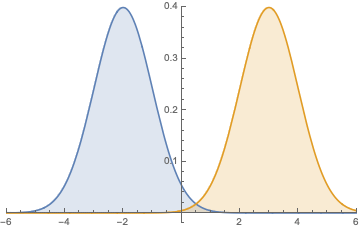 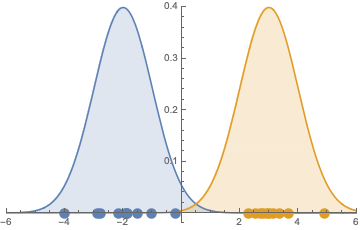 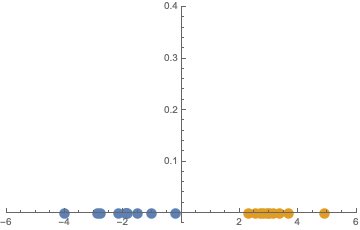 Gaussian Mixture Model (GMM)
Q: Does the model capture the clustering property of the data?
Q: If so, how is it captured?
Q: Given the model, how can we learn the “hidden clusters” from data only? How to formalize this?
Learning the Mixture Model
Example: Bivariate Gaussian Distribution
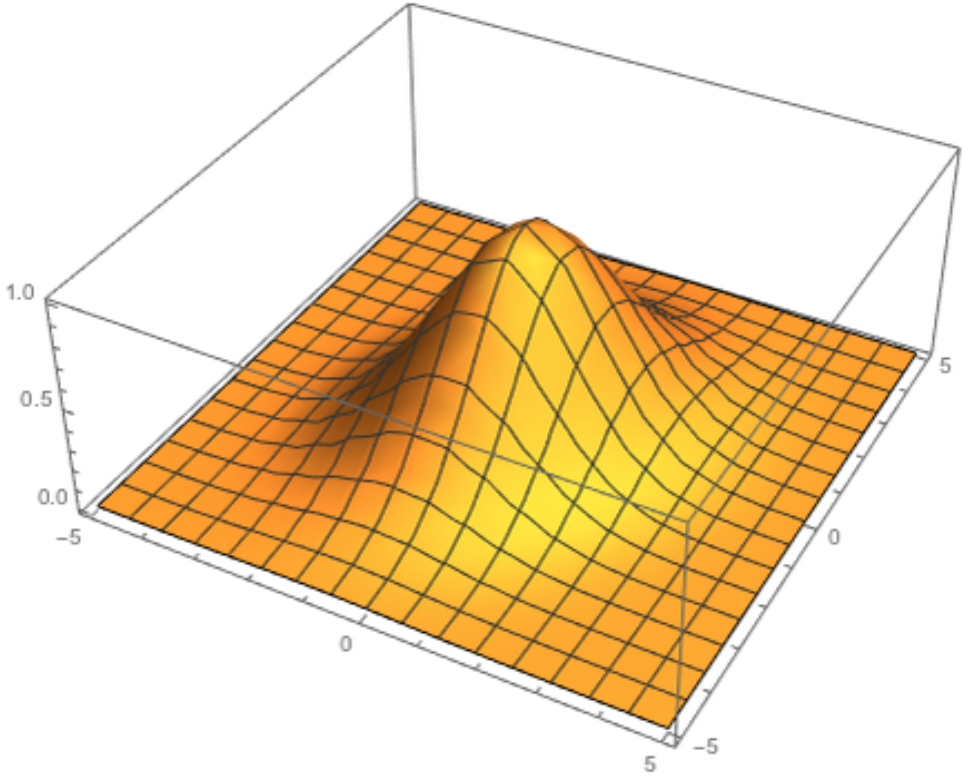 Image credit: Robert L. Brown from MathWorld
Image credit: Wikipedia
EM for GMM: Example
Image credit: Eric Xing @ CMU
Expectation-Maximization (EM) Algorithm
Expectation Step
Maximization Step
Mixture Model for Text Classification
EM Algorithm for Text Classification
[Nigam 99] Key idea
EM Algorithm for Unlabeled Data
Summary
Text Classification
Supervised vs unsupervised
Naïve Bayes classifier
K-means clustering
Assignment and update steps
Mixture model and Expectation-Maximization algorithm
Unknown model membership (discrete latent variable) and model parameters
Expectation and maximization steps
Questions?
Reminder
Project presentation in 5th week
Proposal is due at the end of 5th week
Discuss project ideas with your partners now!